D-110 Unit 3:Getting Acquainted with the Electronic Resource Tracking System (IROC)
Objectives
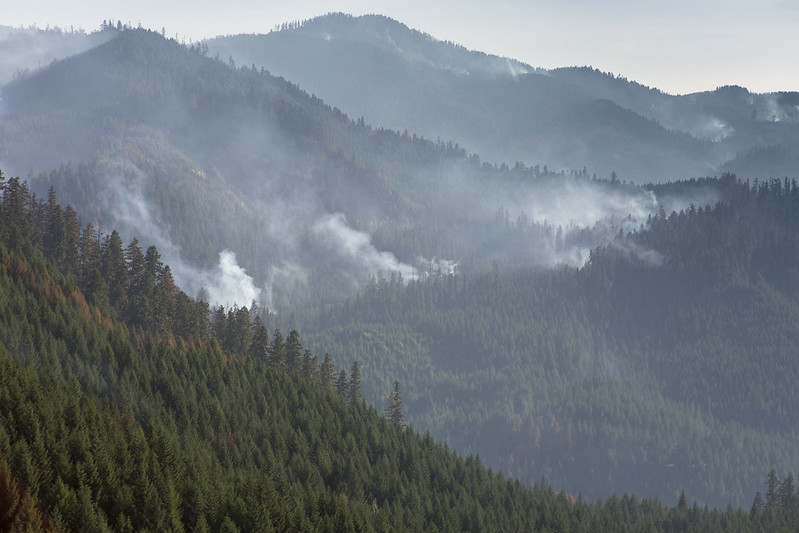 Describe the electronic resource tracking system.
Identify and navigate the IROC Home screen.
Demonstrate the functionality of personal settings.
[Speaker Notes: Review unit objectives.]
Objectives
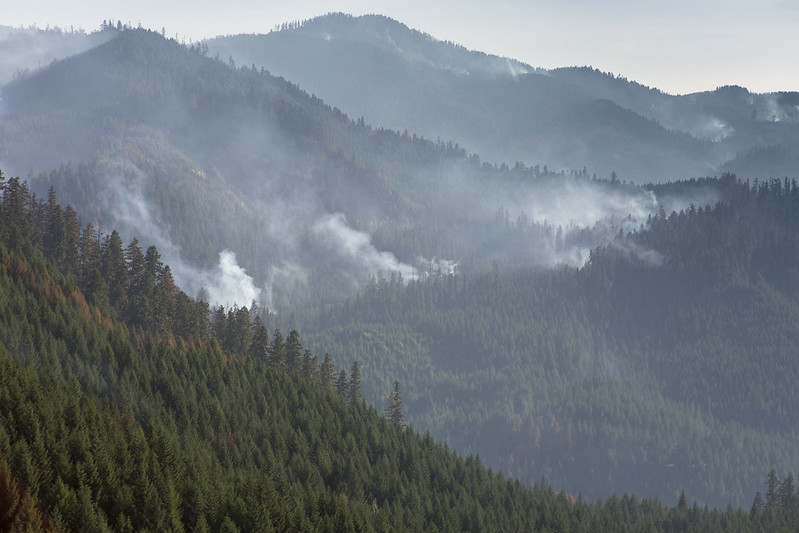 Identify the following IROC screens and functions:
 New Request, Resource Status, Pending Request, Request Status, and Documentation.
[Speaker Notes: Review unit objectives.]
What is IROC?
The National Interagency Resource Ordering Capability (IROC) is utilized in an estimated 300 interagency dispatch and coordination centers throughout the nation.

IROC tracks all tactical, logistical, service and support resources mobilized by the incident dispatch community.
IROC Security
Accessible to anyone with internet.

ONLY work under YOUR username account.

IROC session will time out after thirty minutes.
Any unsaved work will be lost.
[Speaker Notes: The same username and password are used for both IROC User and IROC Web Status accounts. Security rules apply to both.

Dispatchers must always work in IROC under their username and password. Never share your IROC account information. All documentation in IROC is stamped with date/time and username. Dispatchers are responsible for all activity tied to their username.

Auto-doc vs. User-doc: There are several actions in IROC that will be automatically documented:
Creating an order.
Cancelling an order.
You can also manually add documentation to include additional information, i.e., who you received the order from, why an order was cancelled, etc.

Exercise
Have students log into IROC Practice.]
User Roles in IROC
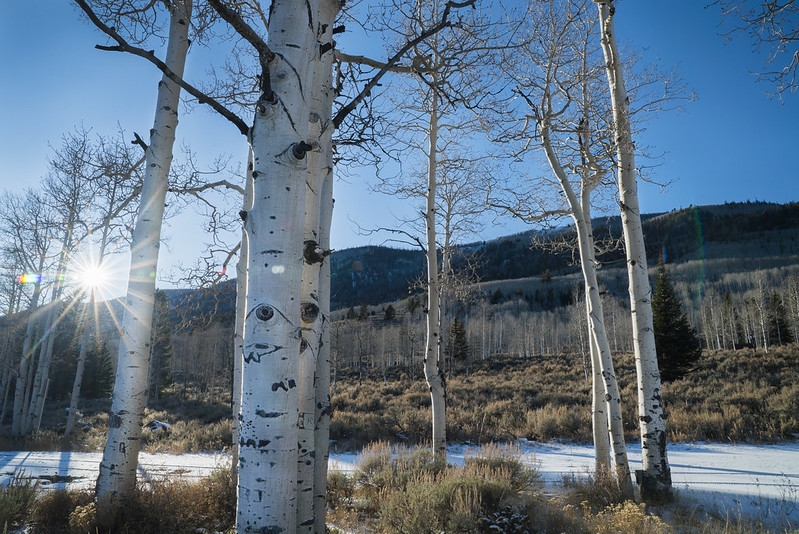 Dispatcher: 
 Access IROC home screen, reports, and help. 

Dispatch Manager: 
Ability to use advanced search functions and modify data.

IMT Roster Manager: 
For team members to modify Rosters.
[Speaker Notes: Discuss roles that can be assigned to dispatchers.

Display your IROC Dispatch Manager profile.

Identify which role is assigned to the students.

Explain each role.]
User Roles in IROC
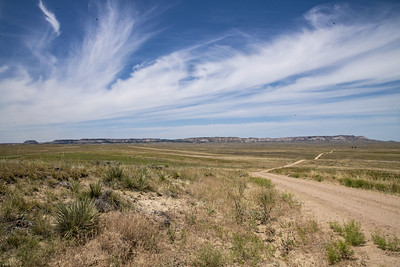 IMT Ordering Manager: 
For Ordering Mangers Access.
 
Web Status:
For detailing online status.

Selection Area Manager: 
To create selection areas for direct ordering authority.
Most EDRCs will not be Selection Area Managers.
[Speaker Notes: Discuss roles that can be assigned to dispatchers.

Display your IROC Dispatch Manager profile.

Identify which role is assigned to the students.

Explain each role.]
IROC Portal User Interface Icons
Common features and commands are represented by icons in the IROC portal
[Speaker Notes: Introduce common icons and characters found throughout IROC.]
Content Selectors, Action Tiles and Main Work Area
[Speaker Notes: Display IROC and identify screens and functions.

A.  IROC Banner
IROC Version
International Clock
Quick Links

B.   Content Selectors
Watched Incidents
Dispatch
Catalog

C.   Action Tiles & List Selectors
Incidents
Pending Request
Request Status
Resources
D.   Main Work Area
List View
Accordion View

Demonstrate A, B, C, and D in IROC.

Briefly discuss the four functional areas: Overhead, Crews, Equipment, and Supplies, which will be discussed in detail later.

Exercise:
Have coaches assist students with logging into IROC Portal and practice hands-on use of A, B, C and D.
Have students identify the time zone in the IROC banner.
Have students identify one item in Quick Links in the IROC Banner.
Have students select their dispatch unit and catalog from the Content Selector.

Materials Needed: Laptop with Chrome and internet access.
Time: 5-15 Minutes]
Objectives
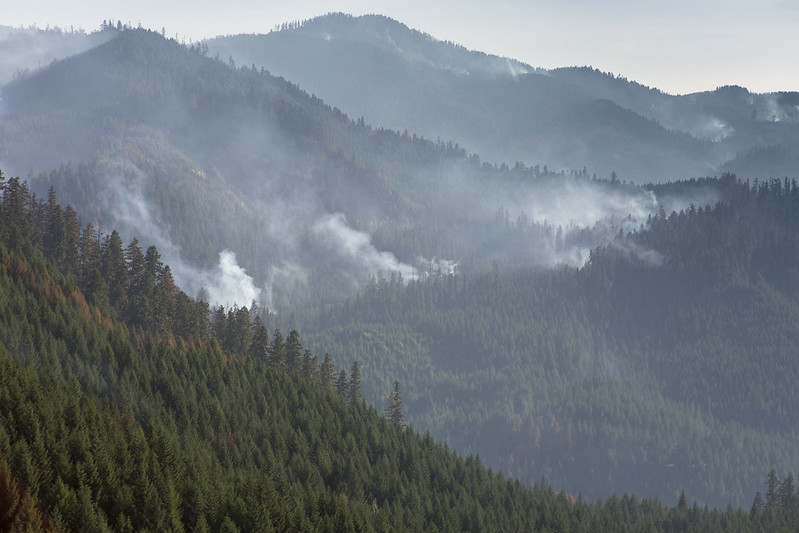 Describe the electronic resource tracking system.
Identify and navigate the IROC Home screen.
Demonstrate the functionality of personal settings.
[Speaker Notes: Review unit objectives.]
Objectives
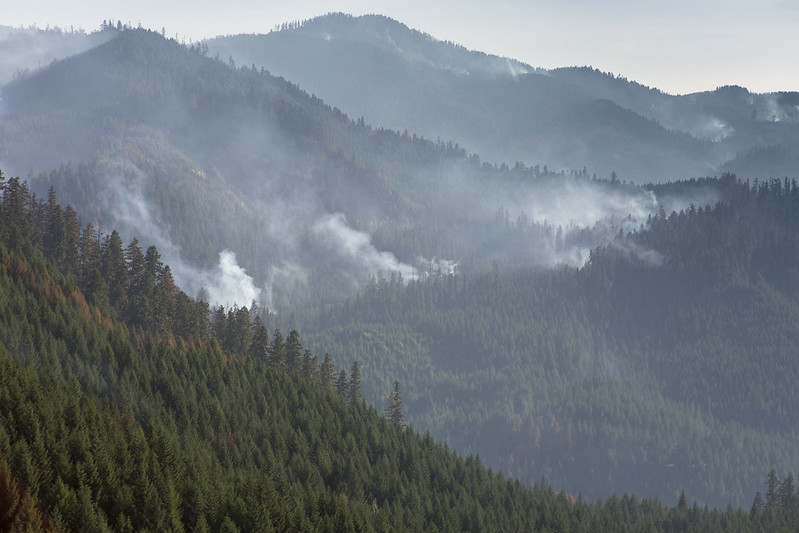 Identify the following IROC screens and functions:
New Request, Resource Status, Pending Request, Request Status, and Documentation.
[Speaker Notes: Review unit objectives.]